AAV-delivered CRISPR-mediated Cellular Regeneration
Michael Pineda
ASU/NASA Space Grant Scholar
School of Life Sciences Research Fellow
CRISPR-Technology
Peter Cavanagh & Anthony Garrity, Tufts University
CRISPR Gene Therapies
Pineda et, al. ACS Synth. Biol.  2017
Ear Hair Cells
Cellular Regeneration
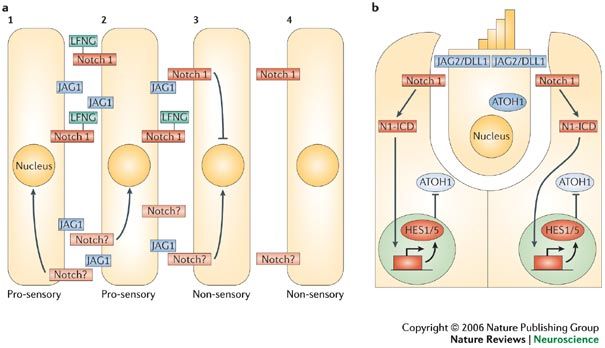 Viral Delivery - AAV
U.S. National Library of Medicine
Exo-AAV
György et. al, Molecular Therapy, 2017.
[Speaker Notes: Exo-AAV is easier to isolate than AAV and also is less likely to produce anti-aav response]
Auditory Brainstem Response
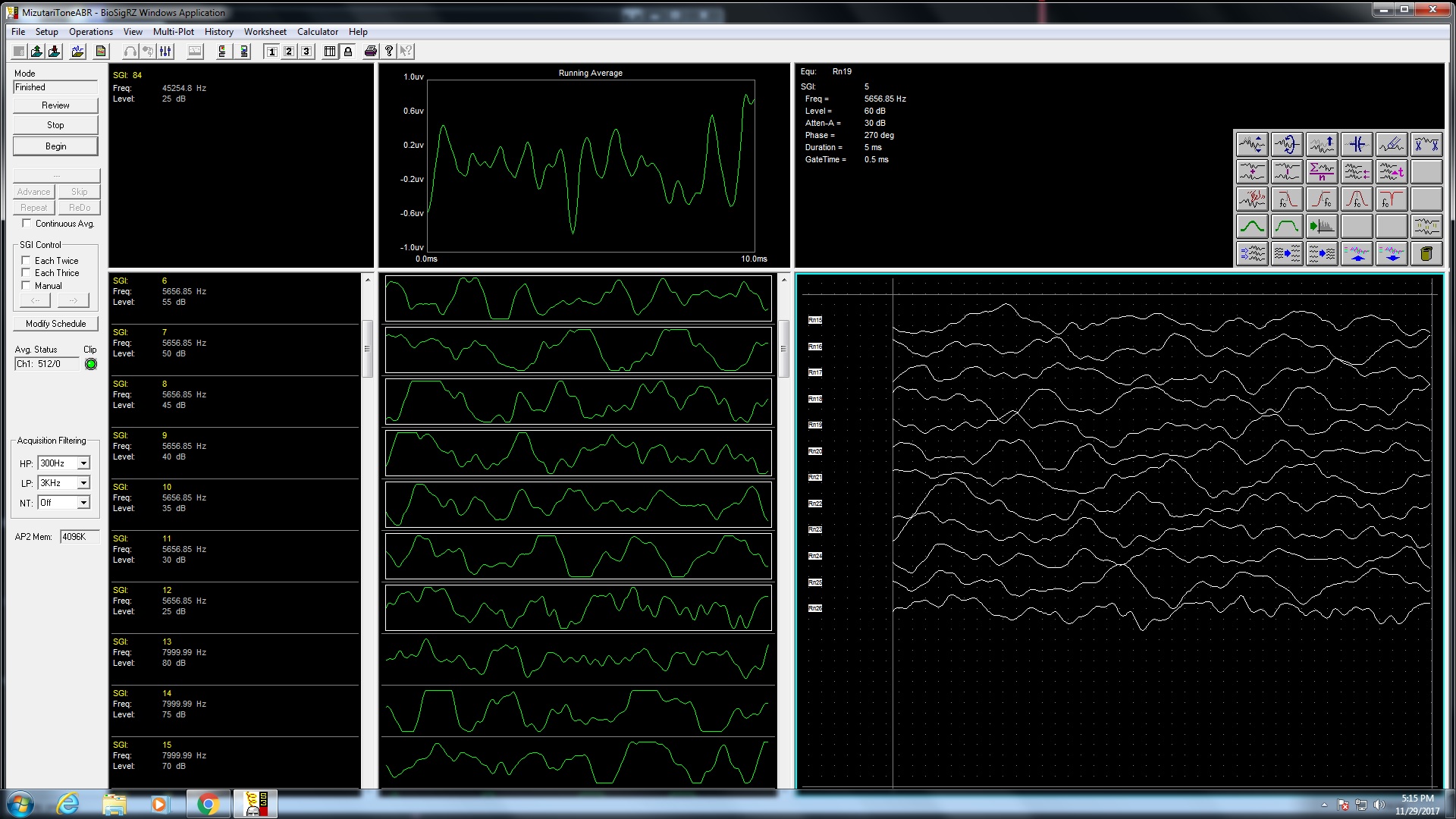 A. Before inducing damage
B. After inducing damage
Acknowledgements
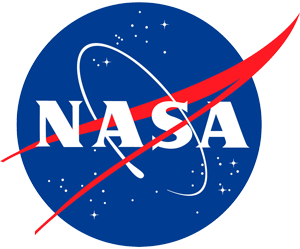 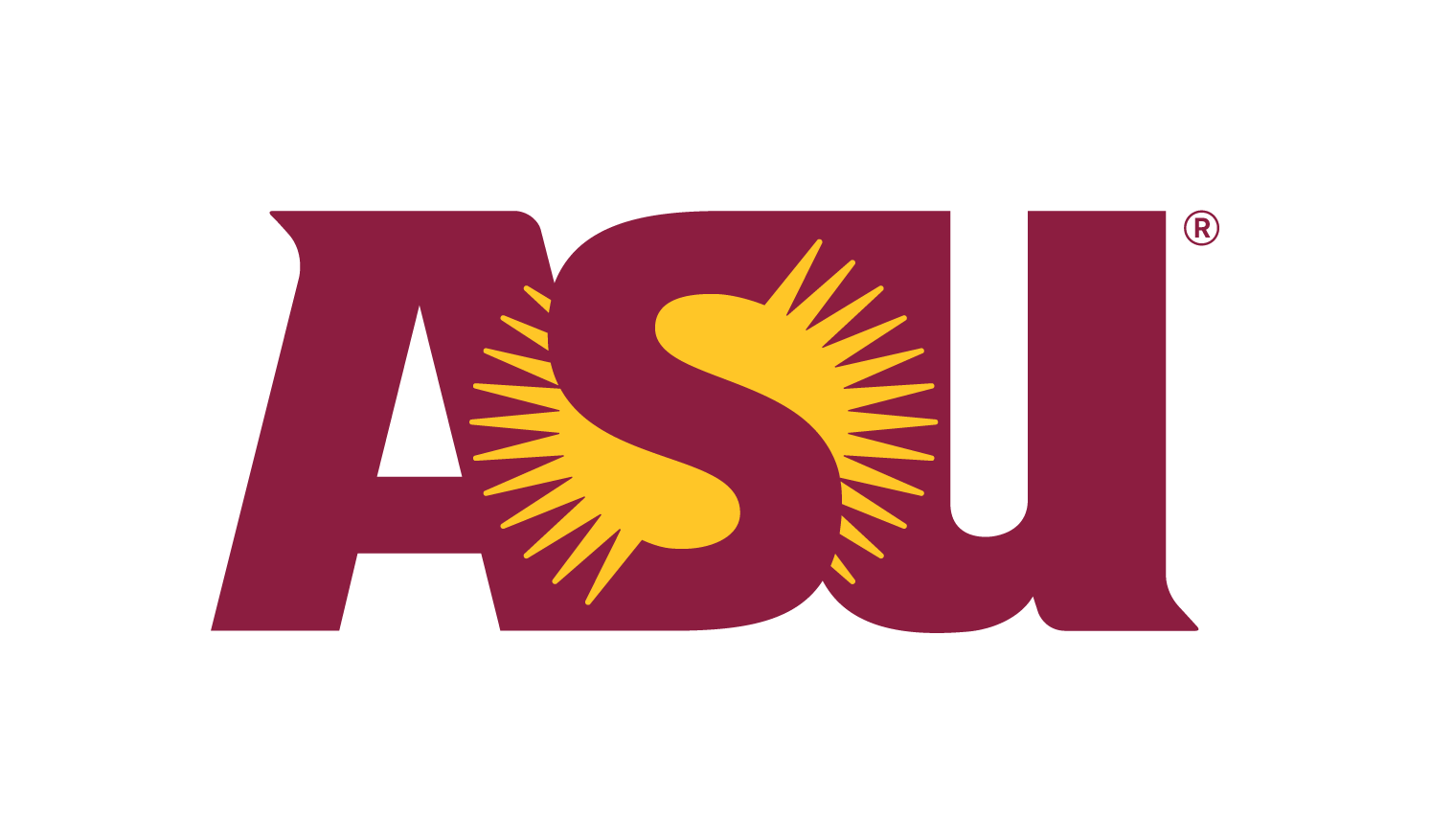 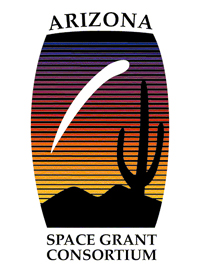 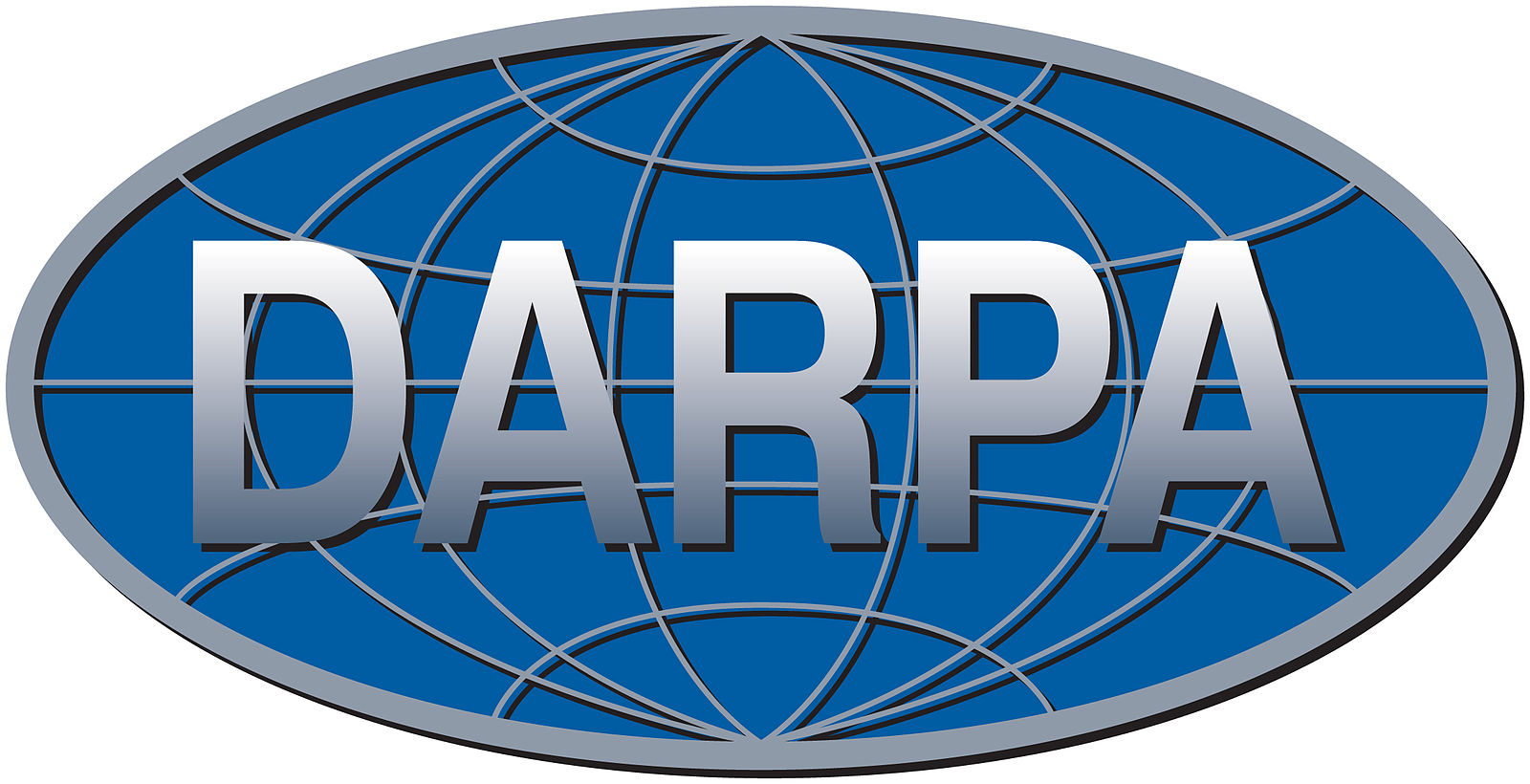 SKMO Lab
Questions?